Morning Meeting Day 34
Friends are Heroes
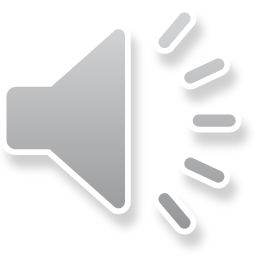 Friends are Heroes
Friendship soup video
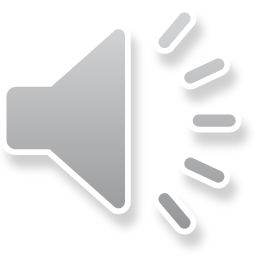 Friendship Soup
The students in the video had many great ingredients for Friendship soup.
If your class were to make Friendship Soup, what would your recipe include?
With your class, create a recipe for friendship soup and please put it on chart paper (old school, I know) and send it to me at the office.
When each class completes their Recipe, I will post them in the lobby, so make them look really nice.
Maybe we can have the cafeteria cook up some Friendship Soup for us.
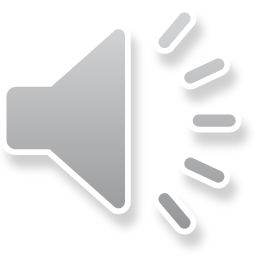 Auggie’s Friendship Soup
So Here is the question; What do you think Auggie’s recipe for Friendship Soup would include?
What about Via’s recipe for Friendship soup?
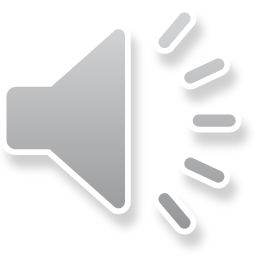 Today’s Celebrations and Jokes
The more it dries, the wetter it becomes. What is it?
What belongs to you but others use it more than you do?
I fly without wings. I cry without eyes. What am I?
What goes up and down but does not move?
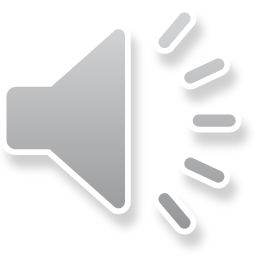